Extra-Curricular Activities
PE Department 2017-18
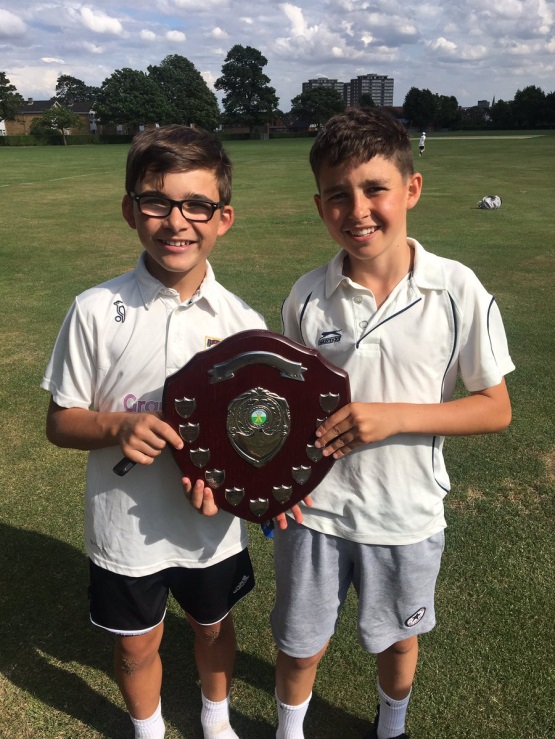 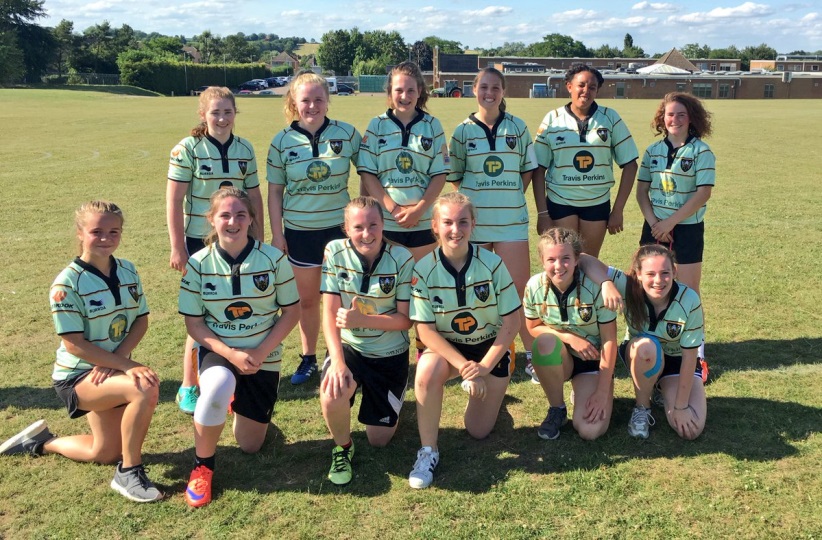 Extra-Curricular timetable
Twitter - @SamWhitPE
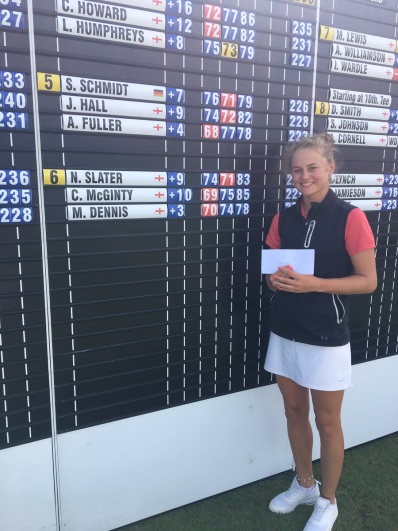 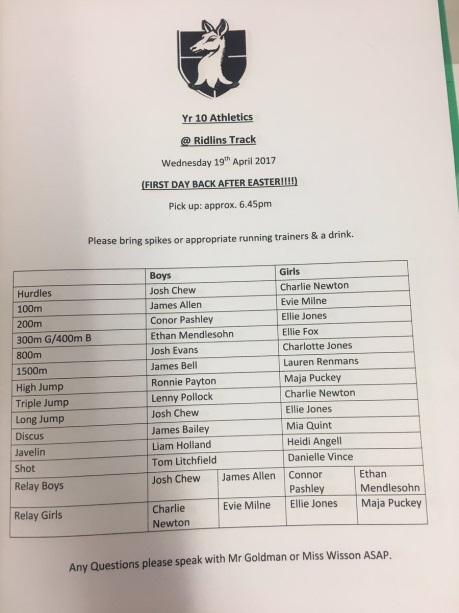 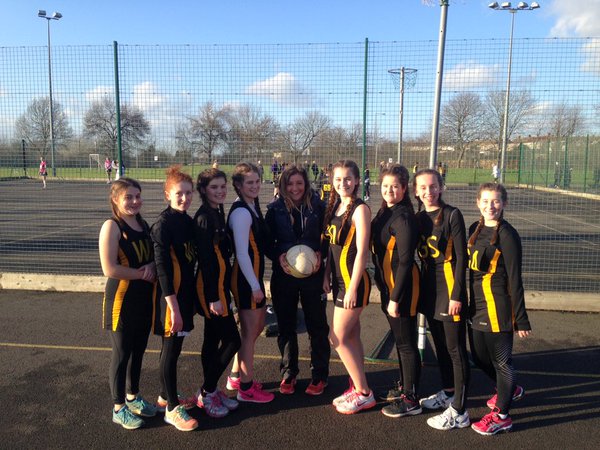 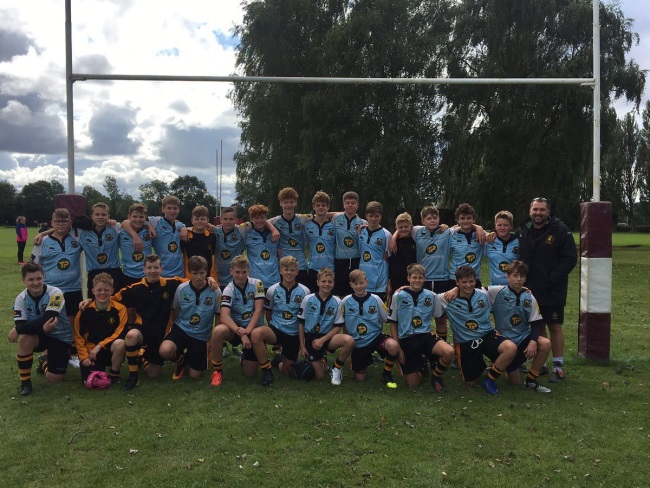 Department ethos
Succeed Win Achieve 
vs. 
SPORT FOR ALL
2016-17 Honours
Sports Tour
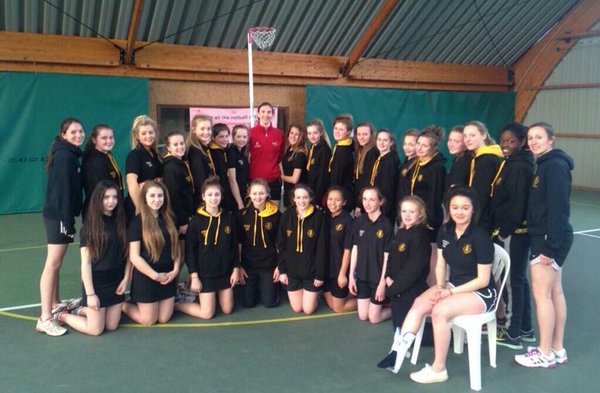 2018 Sports tours
Football – Denmark
Rugby – France
Netball - Holland
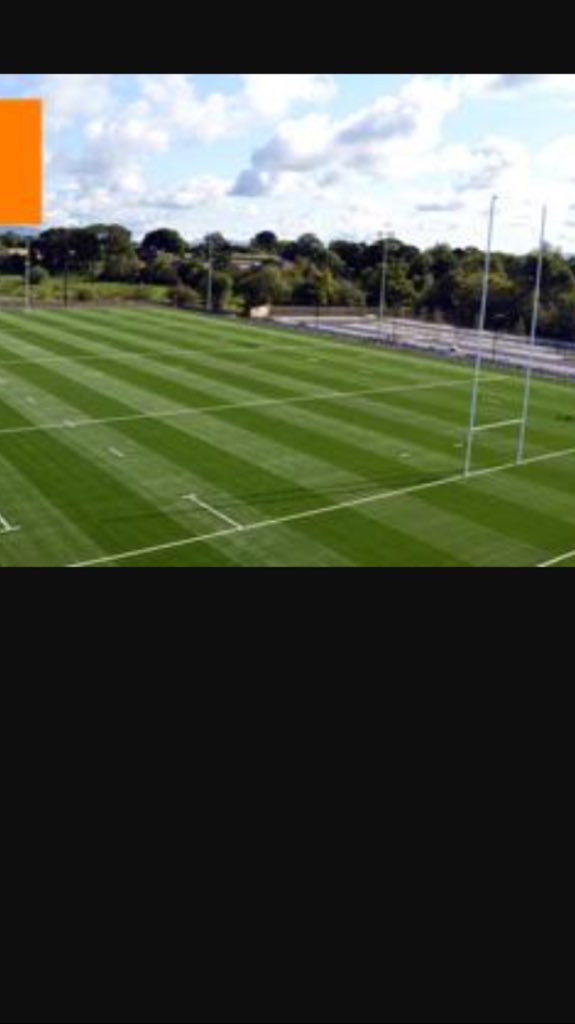 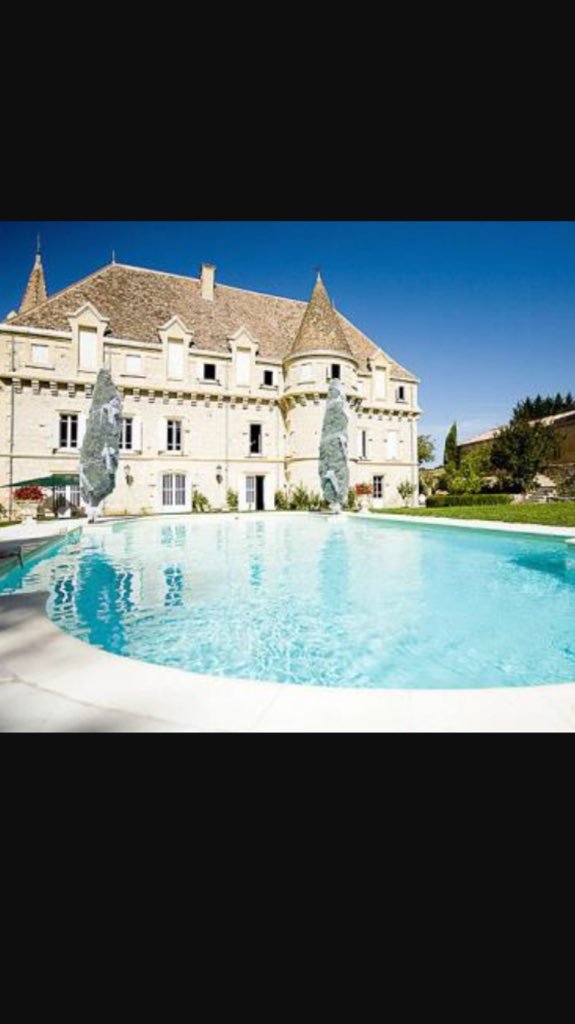 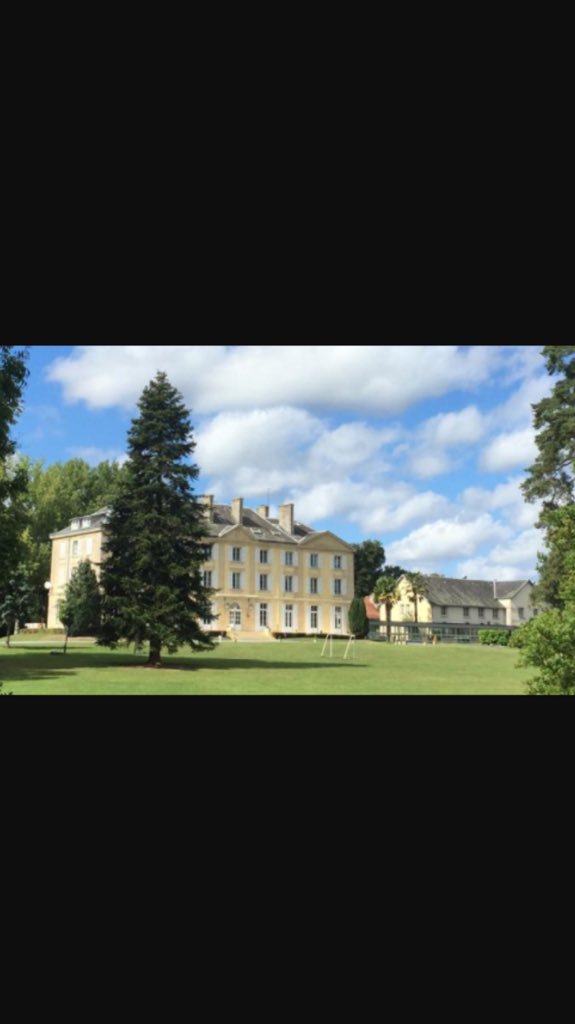 Core Games
4 hours a cycle
All students will experience a wide range of activities 
Injury is a part of sport and students wont have to take part but do get changed
Forgetting kit does result in a same day lunchtime detention.
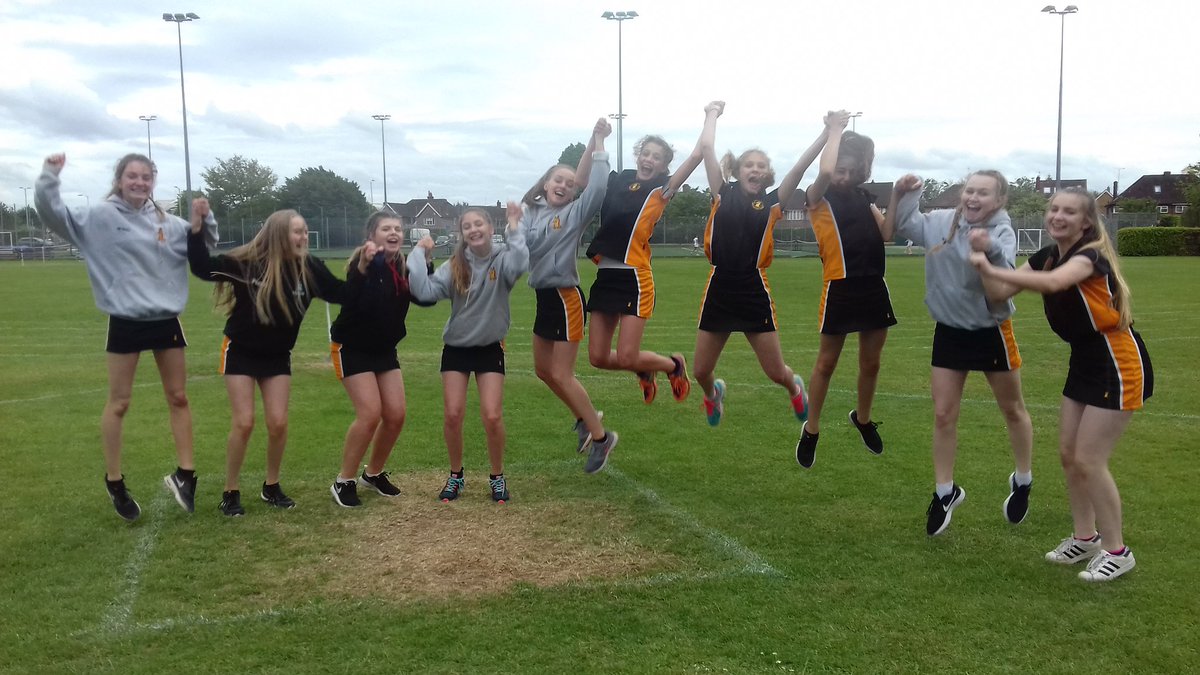